Årlig handlingsplan för personcentrerat och sammanhållet vårdförloppXXXX
202X
Datum för upprättande 20XX-xx-xx
Upprättad av: NN
Bemanning av roller i vårdförloppet
Processägare:
Processansvarig:
Processtöd:
Processledningsgrupp (verksamhetschefer):
NN
NN
NN
NN
NNnnnn

Mötesstruktur:
Mål för vårdförloppet
Länk till nationella vårdförloppsdokumentet https://nationelltklinisktkunskapsstod.se/vardprogramochvardforlopp
Länkar till styrande dokument i RÖ för vårdförloppet XXX lägg in länk här till Dokumenta

Länk till vårdförloppets indikatorer i Vården i siffror XXXX
Länk till vården i siffror: https://vardenisiffror.se/
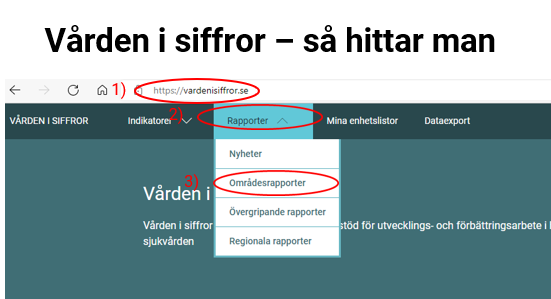 [Speaker Notes: Beskriv målbilden för verksamheten. Var ska vi vara om 5 år? Alt använd gemensamma målbilden för HS från VP.
Beskrivningen kan göras utifrån fokusområdena eller andra parametrar ex  
Kvalitet
Tillgänglighet 
Effektivitet 
Arbetsmiljö]
Aktiviteter innevarande år
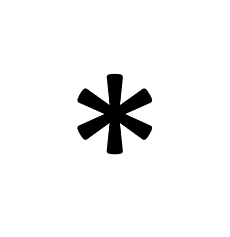 [Speaker Notes: *) obligatorisk i VP/HP
En bild per fokusområde.
Använd skärmklippverktyg för att klippa in från tabell Aktiviteter i tidplan, för bättre överblick utan att behöva skrolla fram och tillbaka.
Koppla till VFA om relevant, länka gärna.]
Svårigheter, ej påbörjat =

Viss framgång =

Rullar på enligt plan =
Statusöversikt aktiviteter
[Speaker Notes: Kan användas vid uppföljning. 
Kopiera de färgade punkterna och fördela i tabellen utifrån den samlade bilden av status inom området. Kommentera vid behov.]